Insert->Header and Footer->Type Customizable Name
South Central IowaWORKS Brand PPT Template
October 6, 2022
How to use this template
When creating a PowerPoint you can modify the existing slides below with your content or delete out all the slides below and start from scratch using the New Slides button. 
The slides below contain icons, shapes, logos, and disclaimers that can be used for your PowerPoint.
Utilizing the South Central IowaWORKS PPT
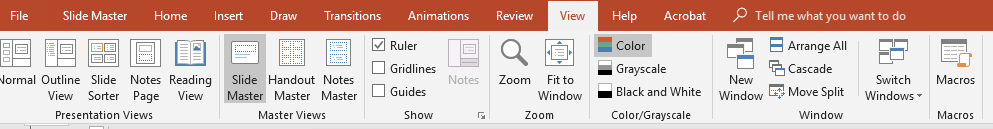 Proof Reading Checklist
Correct spelling
Correct grammar
Consistent spacing
Consistency among headers
Consistency among designs and images
Consistent styles and formatting throughout the document
Correct contact and location information
Links are working properly and directing to correct location
Print out and review document (may notice other things)
Is anything cut off or removed from the item?
Have others proof the document as well
Editing Icons & Shapes
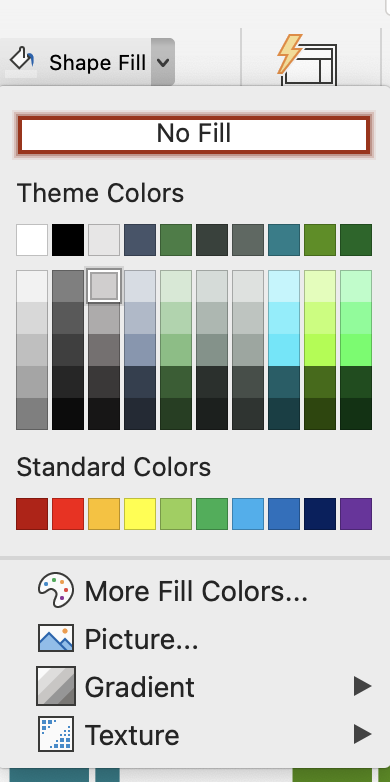 You can change fill color easily:
They also work great on dark backgrounds
Color Graphics
Do
Don't
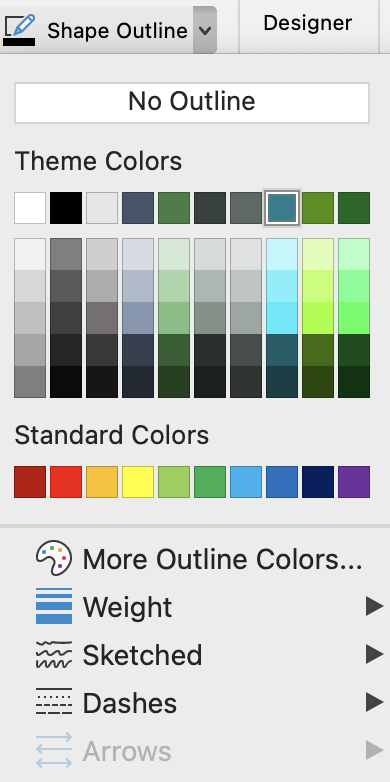 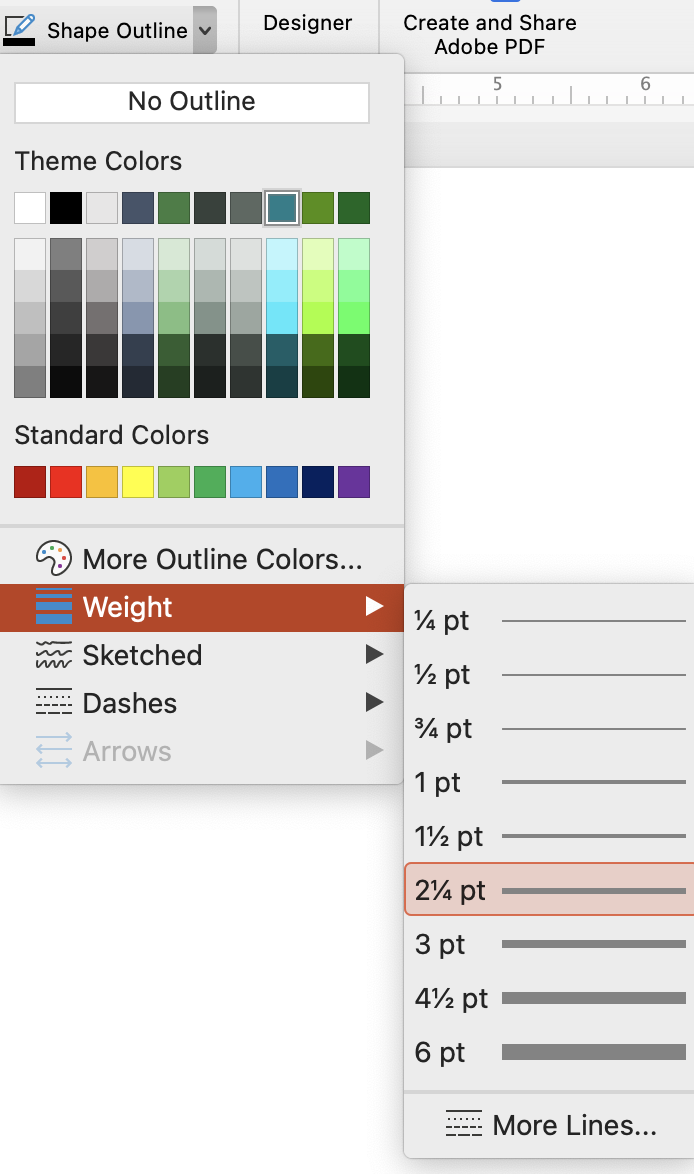 You can change outline color of the icon easily:
Refrain from giving outline icons color fill
Or change width of the icon outline by changing shape weight:
Too thick line will render icon unreadable
PowerPoint Accessibility Tips
Maintain the heading structure and list order in these templates. They are structured for screen-reading devices.
Ensure that font size and color contrast is sufficient.
Use alternative (ALT) text for photos and images.
If you include text boxes that are not a part of the template-slide layout, make sure the order for screen readers remains intact.
If you have embedded video, ensure that the video is captioned and that the player controls are accessible.
If you have embedded audio, include a transcript.
You can check contrast here: https://webaim.org/resources/contrastchecker/
Insert->Header and Footer->Type Customizable Name
Example of the Presentation Title Slide
PRESENTATION SUBTITLE
October 6, 2022
Slide Layouts
Presentation Tools and Assets
White Title Slide with No Photo
PRESENTATION SUBTITLE IN ALL CAPS
Month XX, Year
Insert->Header and Footer->Type Customizable Name
Black Title Slide with No Photo
PRESENTATION SUBTITLE IN ALL CAPS
Month XX, Year
White Title Slide with Photo
PRESENTATION SUBTITLE IN ALL CAPS
Month XX, Year
Black Title Slide with Photo
PRESENTATION SUBTITLE IN ALL CAPS
Month XX, Year
Black Section Title Slide
Section Subtitle Goes Here
White Section Title Slide
Section Subtitle Goes Here
SECTION HEADER
Title and bullet slide
Click to edit Master text styles
Second level
Third level
Fourth level
Fifth level
View >> Header and Footer >> Add Unit Name
Slide with a very long title that needs an extra line to be accommodated
Click to edit Master text styles
Second level
Third level
Fourth level
Fifth level
View >> Header and Footer >> Add Unit Name
Bullet slide with photo
Click to edit Master text styles
Second level
Third level
Fourth level
Fifth level
View >> Header and Footer >> Add Unit Name
Bullet slide with longer title and photo collage
Click to edit Master text styles
Second level
Third level
Fourth level
Fifth level
View >> Header and Footer >> Add Unit Name
Two column layout
Title of column two goes here
Title of column one goes here
Supporting text, graphs, photos, etc. can be placed here Supporting text, graphs, photos, etc. can be placed here Supporting text, graphs, photos, etc. can be placed here Supporting text, graphs, photos, etc. can be placed here Supporting text, graphs, photos, etc. can be placed here Supporting text, graphs, photos, etc. can be placed here Supporting text, graphs, photos, etc. can be placed here.
Supporting text, graphs, photos, etc. can be placed here Supporting text, graphs, photos, etc. can be placed here Supporting text, graphs, photos, etc. can be placed here Supporting text, graphs, photos, etc. can be placed here Supporting text, graphs, photos, etc. can be placed here Supporting text, graphs, photos, etc. can be placed here.
View >> Header and Footer >> Add Unit Name
Three horizontal rows with dividers
Item or point one here
Supporting text goes down here Supporting text goes down here Supporting text goes down hereSupporting text goes down here Supporting text goes down here Supporting text goes down hereSupporting text goes down here Supporting text goes down here.
Item or point two here
Supporting text goes down here Supporting text goes down here Supporting text goes down hereSupporting text goes down here Supporting text goes down here.
Item or point three here
Supporting text goes down here Supporting text goes down here Supporting text goes down hereSupporting text goes down here Supporting text goes down here Supporting text goes down hereSupporting text goes down here Supporting text goes down here.
View >> Header and Footer >> Add Unit Name
Two column, two row with dividers
Item or point three here
Item or point one here
Supporting text goes down here Supporting text goes down here Supporting text goes down here Supporting text goes down here Supporting text.
Supporting text goes down here Supporting text goes down here Supporting text goes down here Supporting text goes down here Supporting text.
Item or point four here
Item or point two here
Supporting text goes down here Supporting text goes down here Supporting text goes down here Supporting text goes down here Supporting text.
Supporting text goes down here Supporting text goes down here Supporting text goes down here Supporting text goes down here Supporting text.
View >> Header and Footer >> Add Unit Name
Two column, three rows with dividers
Item or point one here
Item or point four here
Supporting text goes down here Supporting text goes down here Supporting text goes down here Supporting text goes down here.
Supporting text goes down here Supporting text goes down here Supporting text goes down here.
Item or point two here
Item or point five here
Supporting text goes down here Supporting text goes down here Supporting text goes down here.
Supporting text goes down here Supporting text goes down here Supporting text goes down here.
Item of point three here
Item or point six here
Supporting text goes down here Supporting text goes down here Supporting text goes down here.
Supporting text goes down here Supporting text goes down here Supporting text goes down here Supporting text goes down here.
View >> Header and Footer >> Add Unit Name
Two column, four rows with dividers
Item or point one here
Item or point five here
Supporting text goes down here
Supporting text goes down here
Item or point two here
Item or point six here
Supporting text goes down here
Supporting text goes down here
Item or point three here
Item or point seven here
Supporting text goes down here
Supporting text goes down here
Item of point four here
Item or point eight here
Supporting text goes down here
Supporting text goes down here
View >> Header and Footer >> Add Unit Name
Three columns with icons
Item or step number three
Item or stepnumber one
Item or step number two
View >> Header and Footer >> Add Unit Name
Four columns with icons
Item or stepnumber four
Item or stepnumber one
Item or stepnumber two
Item or stepnumber three
View >> Header and Footer >> Add Unit Name
Five columns with icons
Item or stepnumber one
Item or stepnumber two
Item or stepnumber three
Item or stepnumber four
Item or stepnumber five
View >> Header and Footer >> Add Unit Name
Three columns with photos
Column title two goes in this space
Column title three goes in this space
Column title one goes in this space
Supporting text goes down here Supporting text goes down here Supporting text goes down here Supporting text goes down here.
Supporting text goes down here Supporting text goes down here Supporting text goes down here Supporting text goes down here.
Supporting text goes down here Supporting text goes down here Supporting text goes down here Supporting text goes down here.
View >> Header and Footer >> Add Unit Name
Four columns with photos
Column title one goes here
Column title two goes here
Column title four goes here
Column title five goes here
Supporting text goes down here Supporting text goes down here.
Supporting text goes down here Supporting text goes down here.
Supporting text goes down here Supporting text goes down here.
Supporting text goes down here Supporting text goes down here.
View >> Header and Footer >> Add Unit Name
Five columns with photos
Column one title here
Column five title here
Column four title here
Column three title here
Column two title here
Supporting text goes down here Supporting text goes down here.
Supporting text goes down here Supporting text goes down here.
Supporting text goes down here Supporting text goes down here.
Supporting text goes down here Supporting text goes down here.
Supporting text goes down here Supporting text goes down here.
View >> Header and Footer >> Add Unit Name
Follow Us
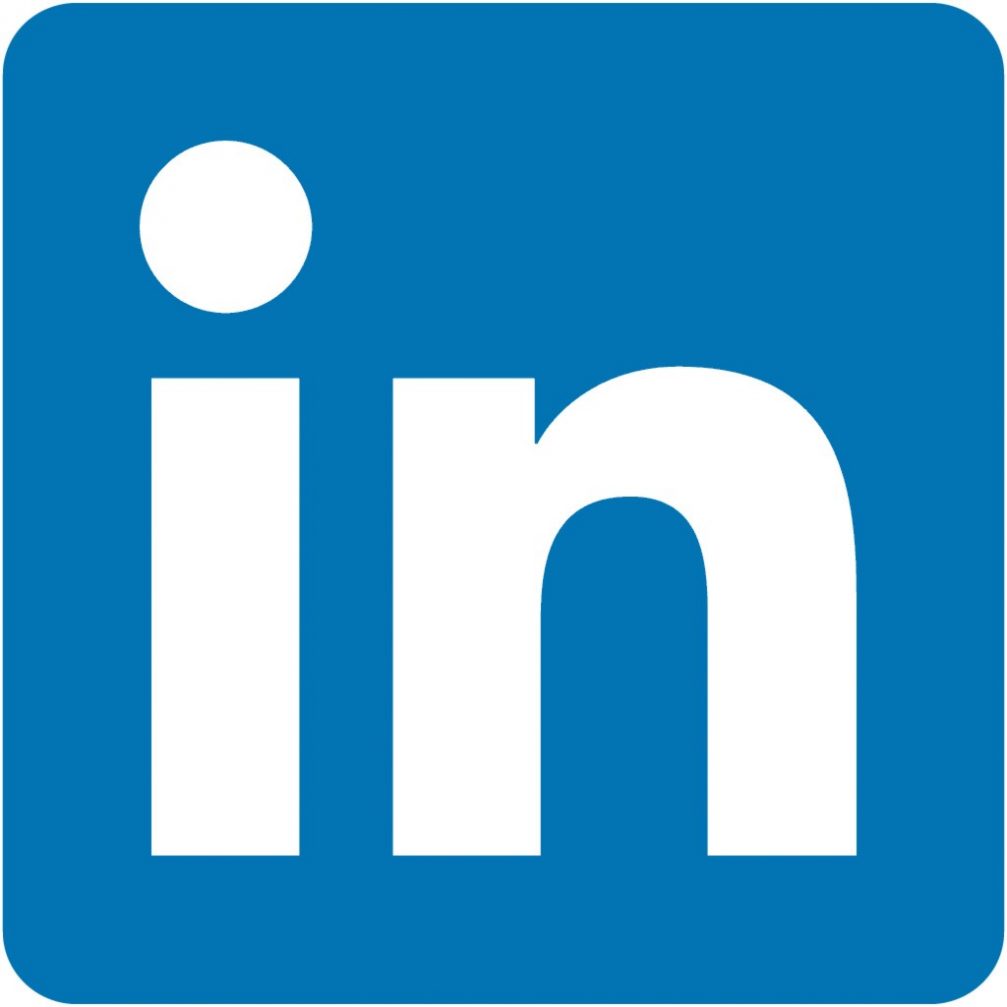 https://www.linkedin.com/company/iowaworks/
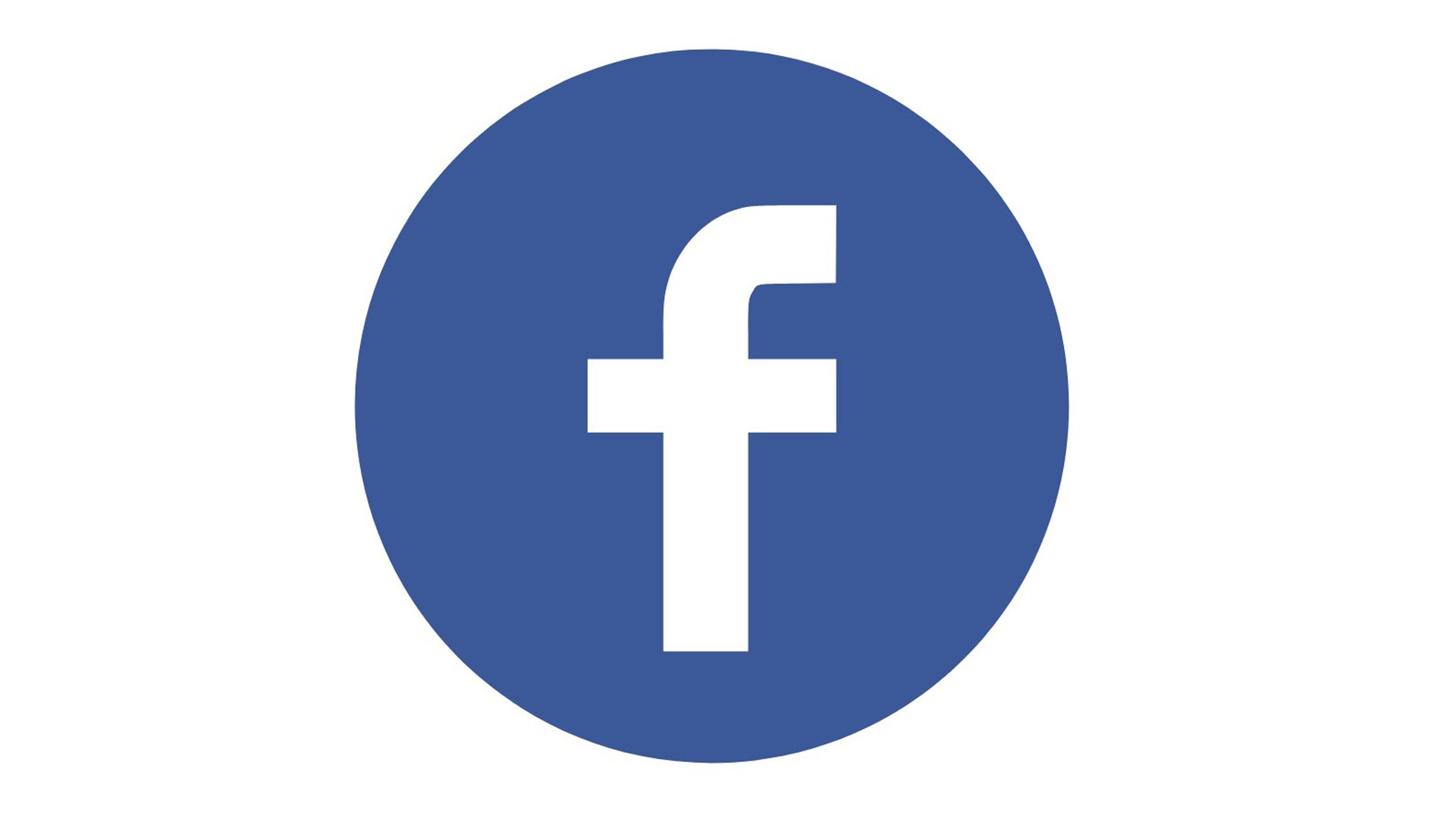 @IowaWORKS
@IowaWORKS
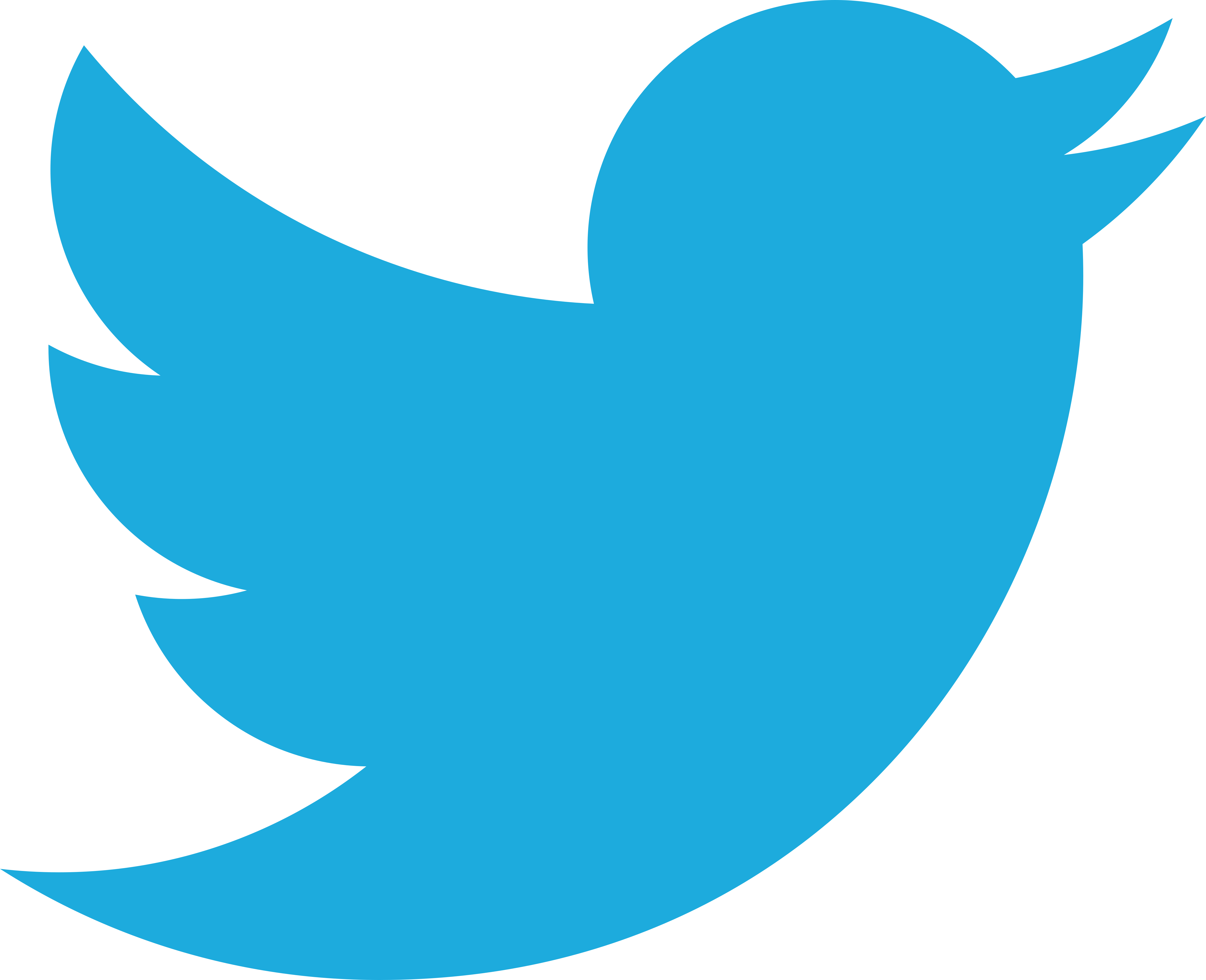 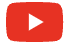 https://www.youtube.com/user/iowaworkforce
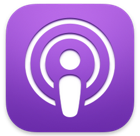 https://www.iowaworkforcedevelopment.gov/podcast
Presenter Name
Presenter Title
Presenter Department

Presenter Phone
Presenter Email
Questions?
Enter website
Presenter Name
Presenter Title
Presenter Department

Presenter Phone
Presenter Email
Thank you
Enter website
Closing Slide Header
Iconography/Photography
Presentation Tools and Assets
Charts, Graphics, Infographics
Presentation Tools and Assets
Example of a Slide with Pie Chart
Insert->Header and Footer->Type Customizable Name
[Speaker Notes: To edit the pie chart: 

1. Right click on the pie chart above.
2. Select ‘Edit Data in Excel’.
3. Enter your data in the Excel spreadsheet pop-up box including axis labels.
4. If your data contains more than 4 rows of data, select the blue highlight box in the lower right hand corner of your Excel spreadsheet pop-up box. 
5. Drag the blue box down until all rows and columns in your dataset are contained within the box. 
6. Color will populate your chart automatically, but to customize colors, click on a wedge and select your preferred color.]
Example of a Slide with Bar Chart
View >> Header and Footer >> Add Unit Name
[Speaker Notes: To edit the bar chart: 

1. Right click on the bar chart above.
2. Select ‘Edit Data in Excel’.
3. Enter your data in the Excel spreadsheet pop-up box including axis labels.
4. If your data contains more than 4 rows of data, select the blue highlight box in the lower right hand corner of your Excel spreadsheet pop-up box. 
5. Drag the blue box down until all rows and columns in your dataset are contained within the box. 
6. Color will populate your chart automatically, but to customize colors, click on a bar and select your preferred color.]
Editable Iowa State Map
LYON
WINNEBAGO
OSCEOLA
EMMET
WORTH
DICKINSON
MITCHELL
HOWARD
WINNESHIEK
ALLAMAKEE
KOSSUTH
CERRO GORDO
O’BRIEN
SIOUX
CLAY
PALO ALTO
HANCOCK
CHICKASAW
FLOYD
CLAYTON
FAYETTE
HUMBOLDT
BREMER
FRANKLIN
BUTLER
WRIGHT
CHEROKEE
BUENA VISTA
POCAHONTAS
PLYMOUTH
DUBUQUE
WEBSTER
BUCHANAN
BLACK HAWK
DELAWARE
CALHOUN
IDA
SAC
GRUNDY
HAMILTON
HARDIN
WOODBURY
JACKSON
CARROLL
CRAWFORD
MARSHALL
GREENE
BOONE
MONONA
STORY
LINN
BENTON
TAMA
JONES
CLINTON
CEDAR
GUTHRIE
POLK
DALLAS
HARRISON
AUDUBON
SHELBY
JASPER
IOWA
POWESHIEK
JOHNSON
SCOTT
MUSCATINE
WARREN
MARION
KEOKUK
MADISON
MAHASKA
POTTAWATTAMIE
CASS
ADAIR
WASHINGTON
LOUISA
CLARKE
UNION
MONTGOMERY
WAPELLO
JEFFERSON
MILLS
LUCAS
MONROE
ADAMS
HENRY
DES MOINES
FREMONT
RINGGOLD
DECATUR
TAYLOR
APPANOOSE
PAGE
WAYNE
DAVIS
VAN BUREN
LEE
View >> Header and Footer >> Add Unit Name
[Speaker Notes: To edit map or change the county color:

1. Click the county you want to change.
2. Click ‘Shape Format’ tab, or right click and select the ‘Format Shape’ option.
3. Click the ‘Solid fill’ option and select one of the theme colors from the color menu.]
Editable U.S. Map
View >> Header and Footer >> Add Unit Name
[Speaker Notes: To edit map or change the state color:

1. Double click the state that you want to change.
2. Click ‘Shape Format’ tab, or right click and select the ‘Format Shape’ option.
3. Click the ‘Solid fill’ option and select one of the theme colors from the color menu.]